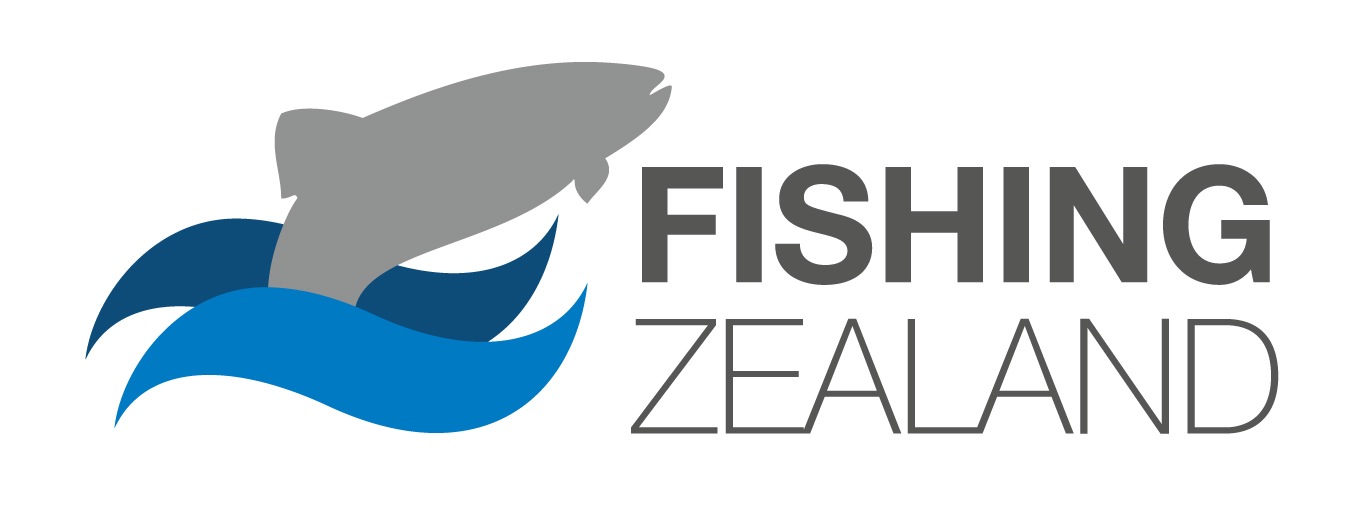 Lystfiskeri & Friluftsliv
Gordon P. Henriksen
Hvem er jeg?
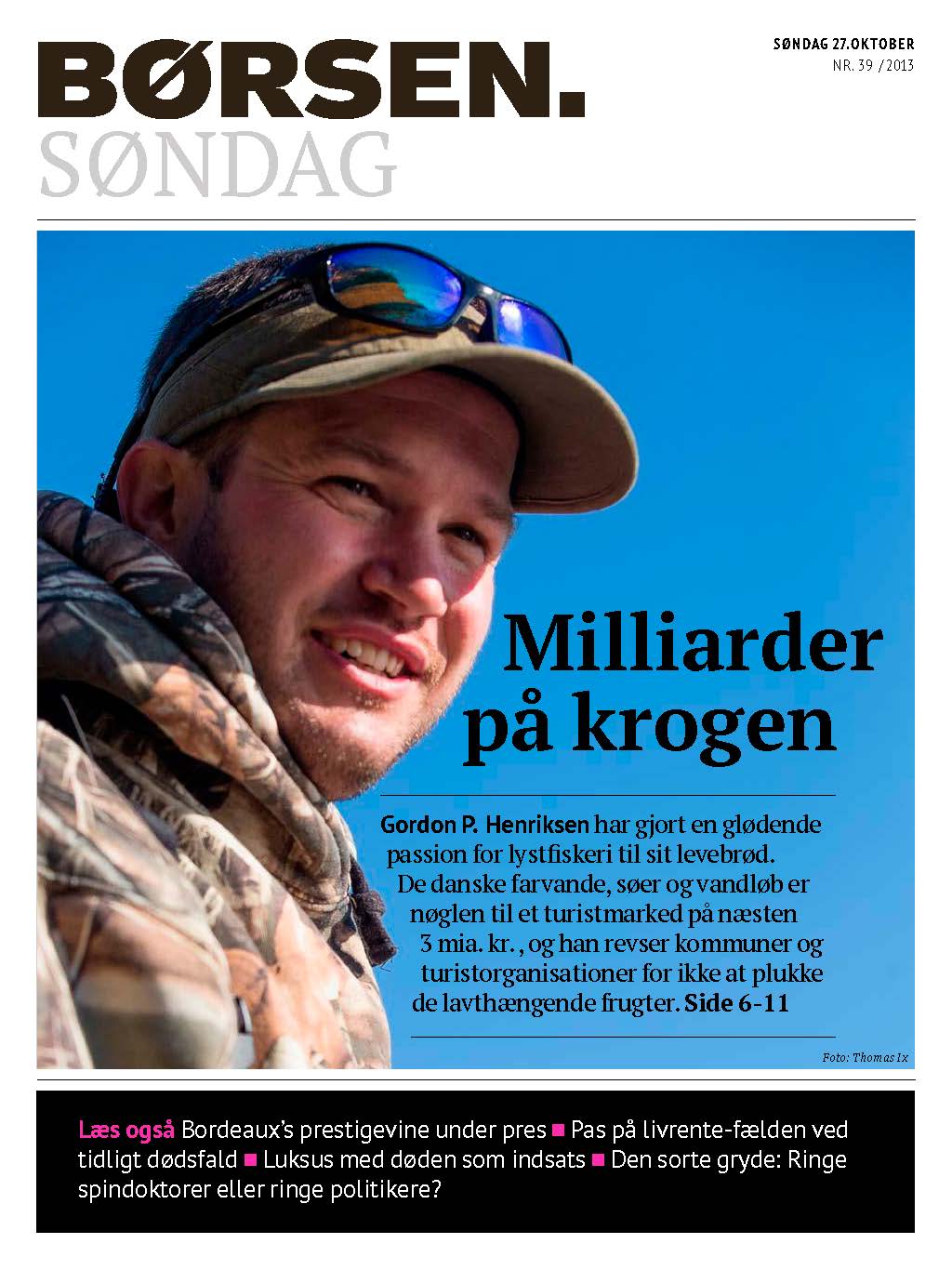 2
Hvad er Fishing Zealand?
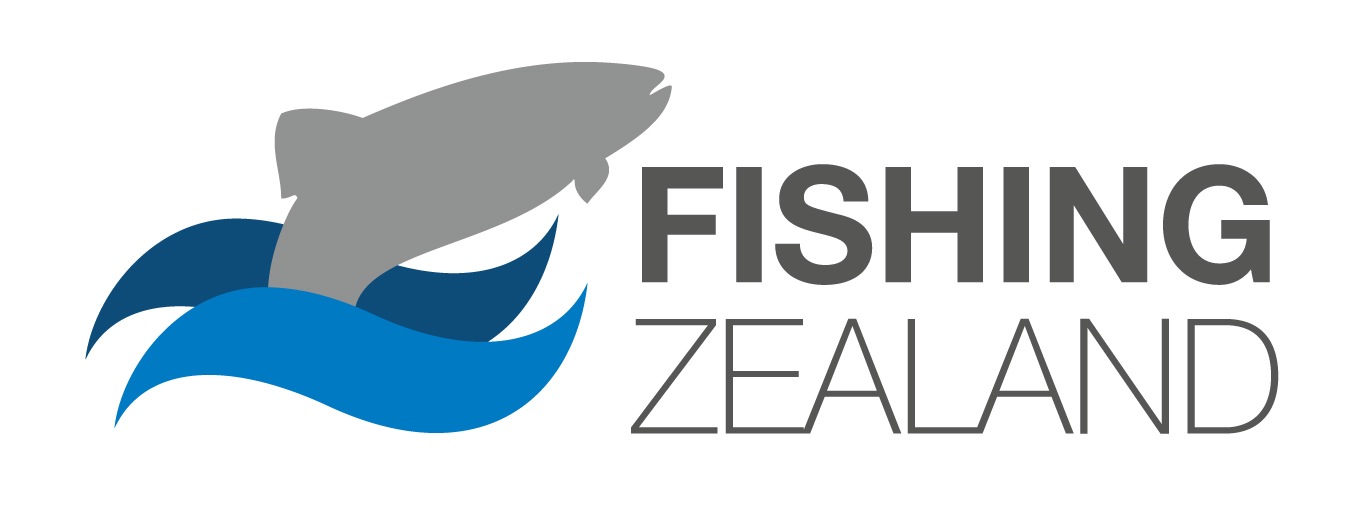 Srt
Hvem er med?
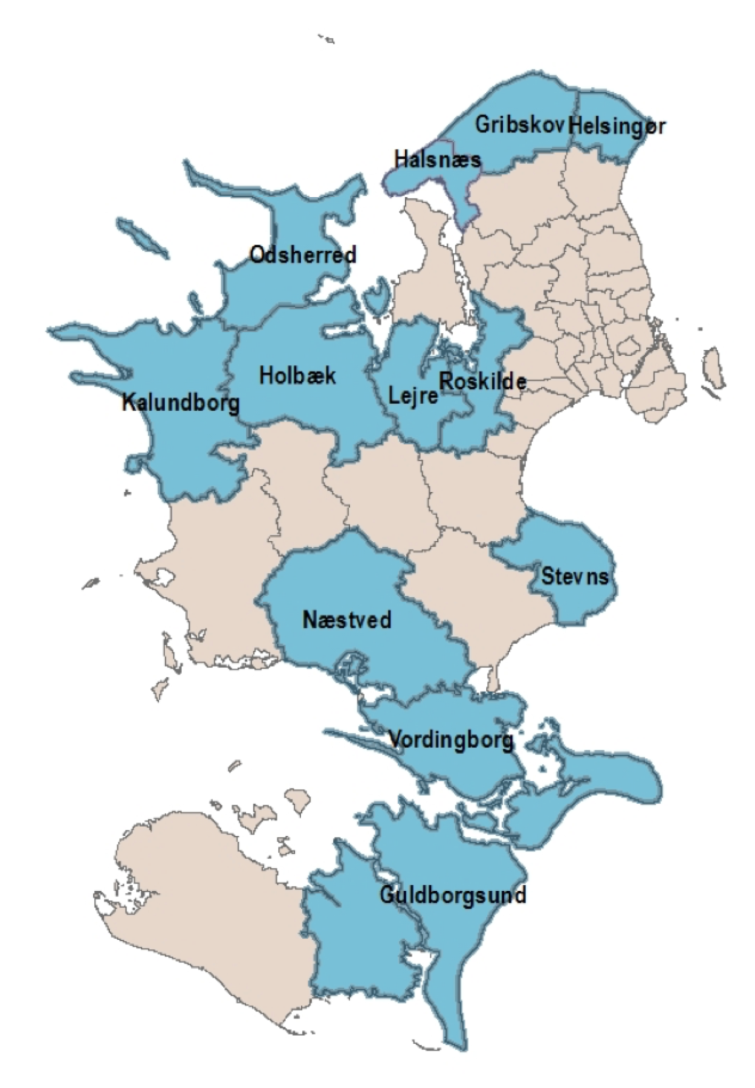 Kontakt med naturen
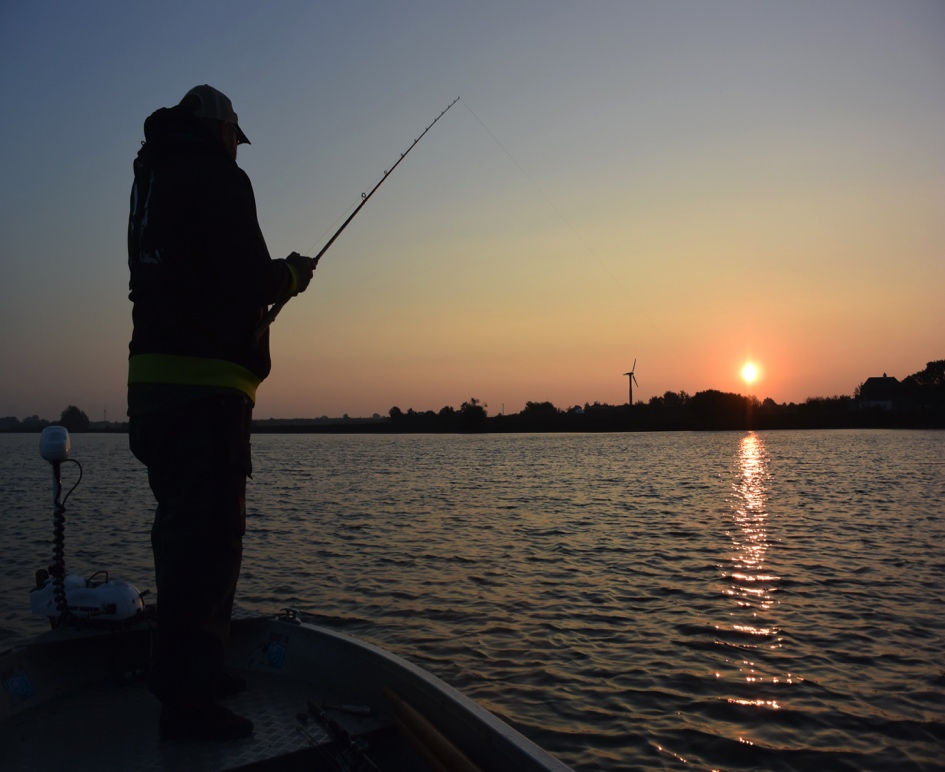 5
Bæredygtigt lystfiskeri
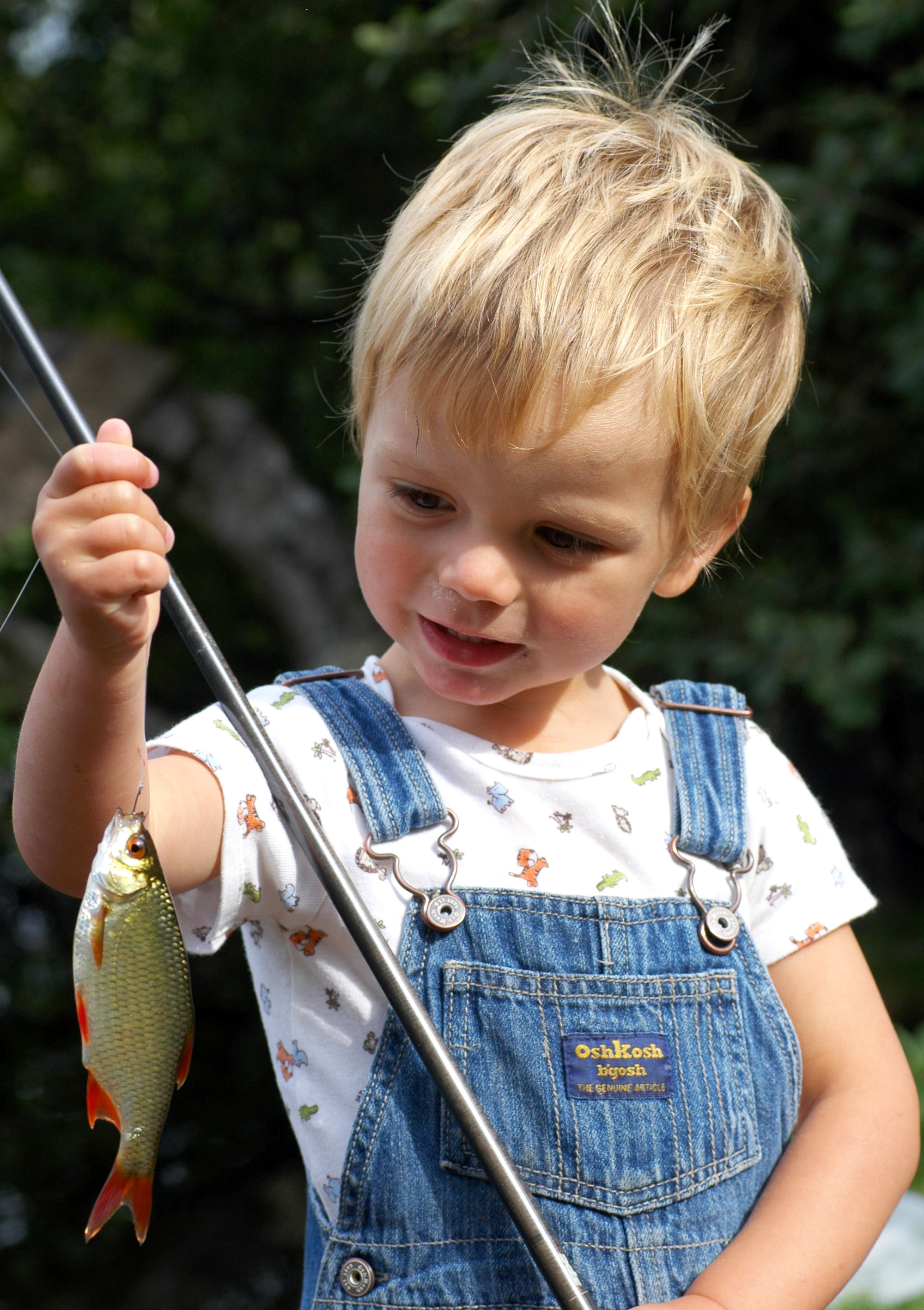 6
Case: Lockout fisketur
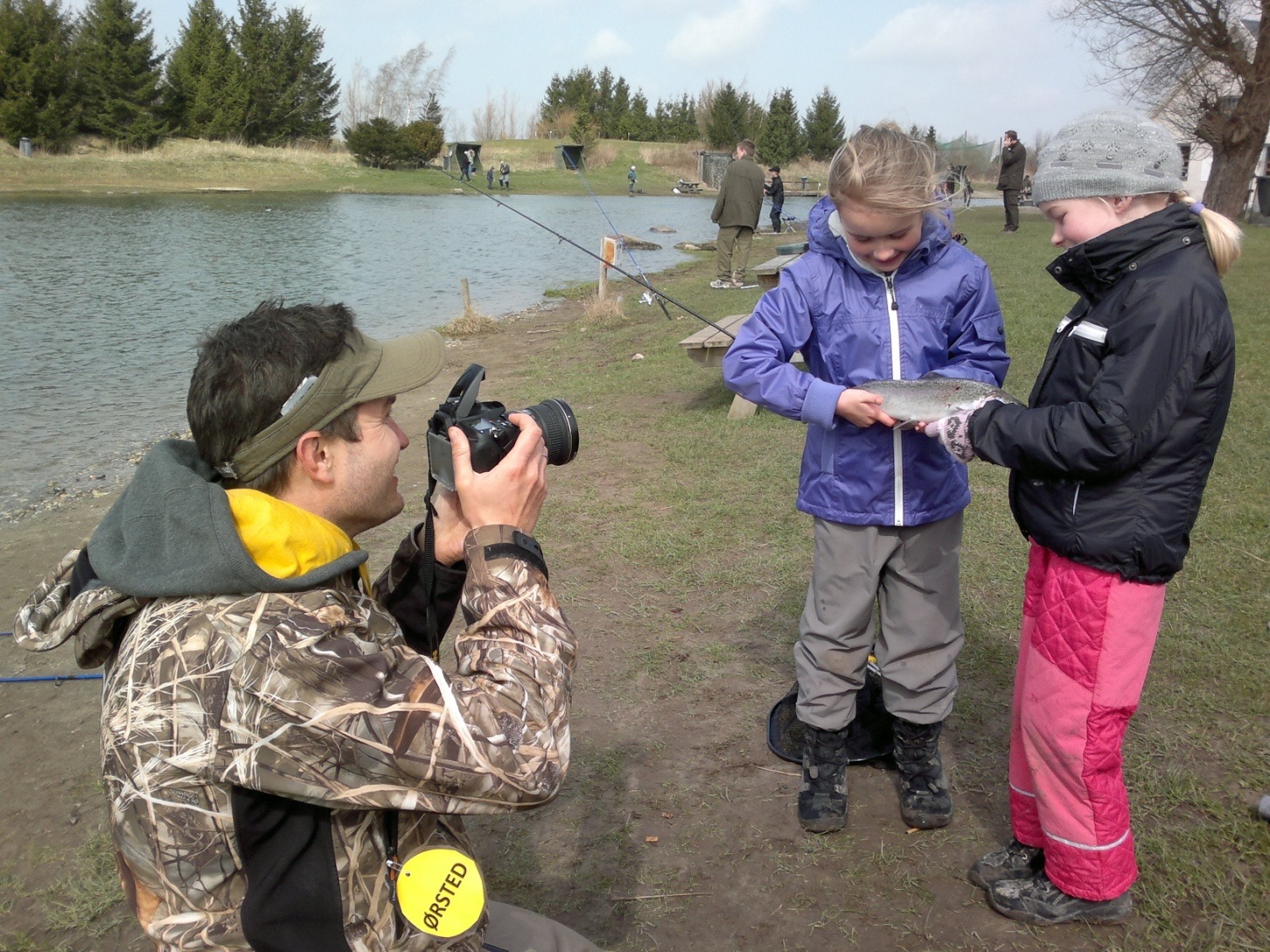 7
Arbejde med børn og unge
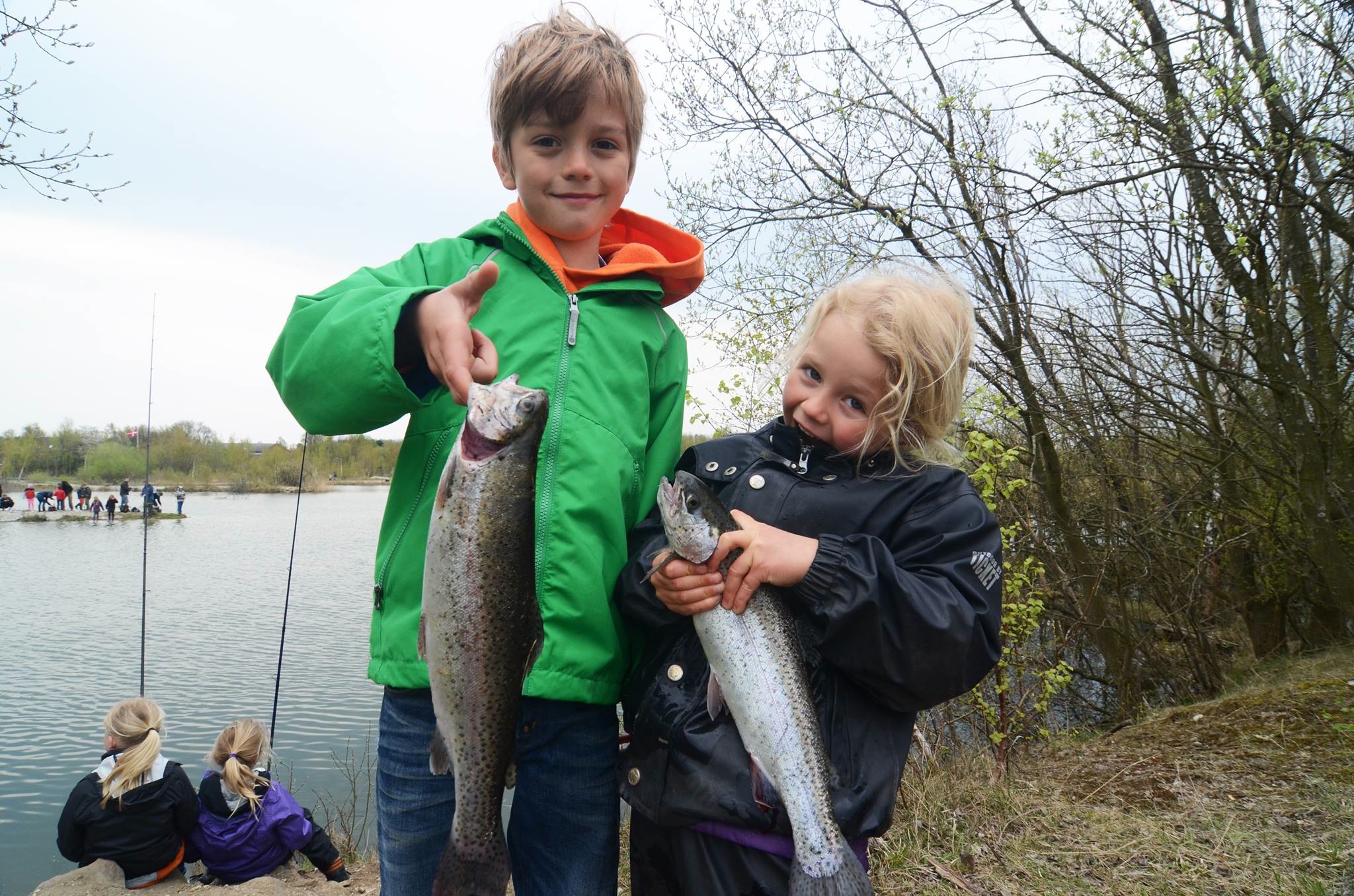 Foldere om lystfiskeri i Odsherred, Roskilde og Møn og FZ generelt
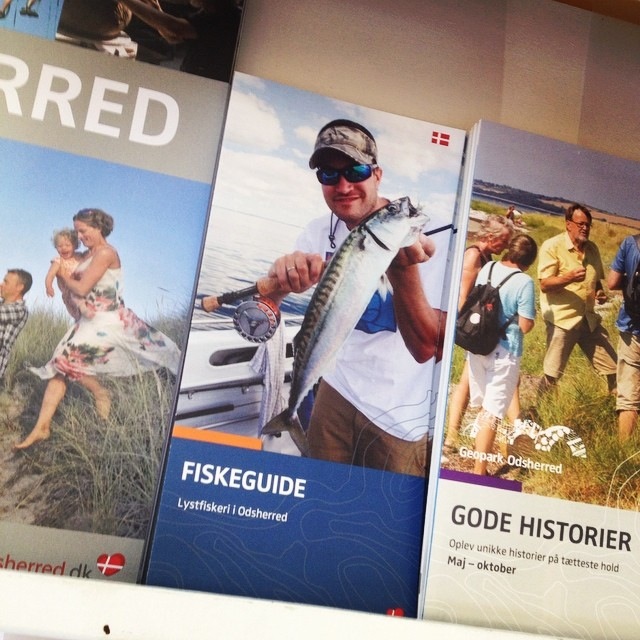 Uddannelse af guider
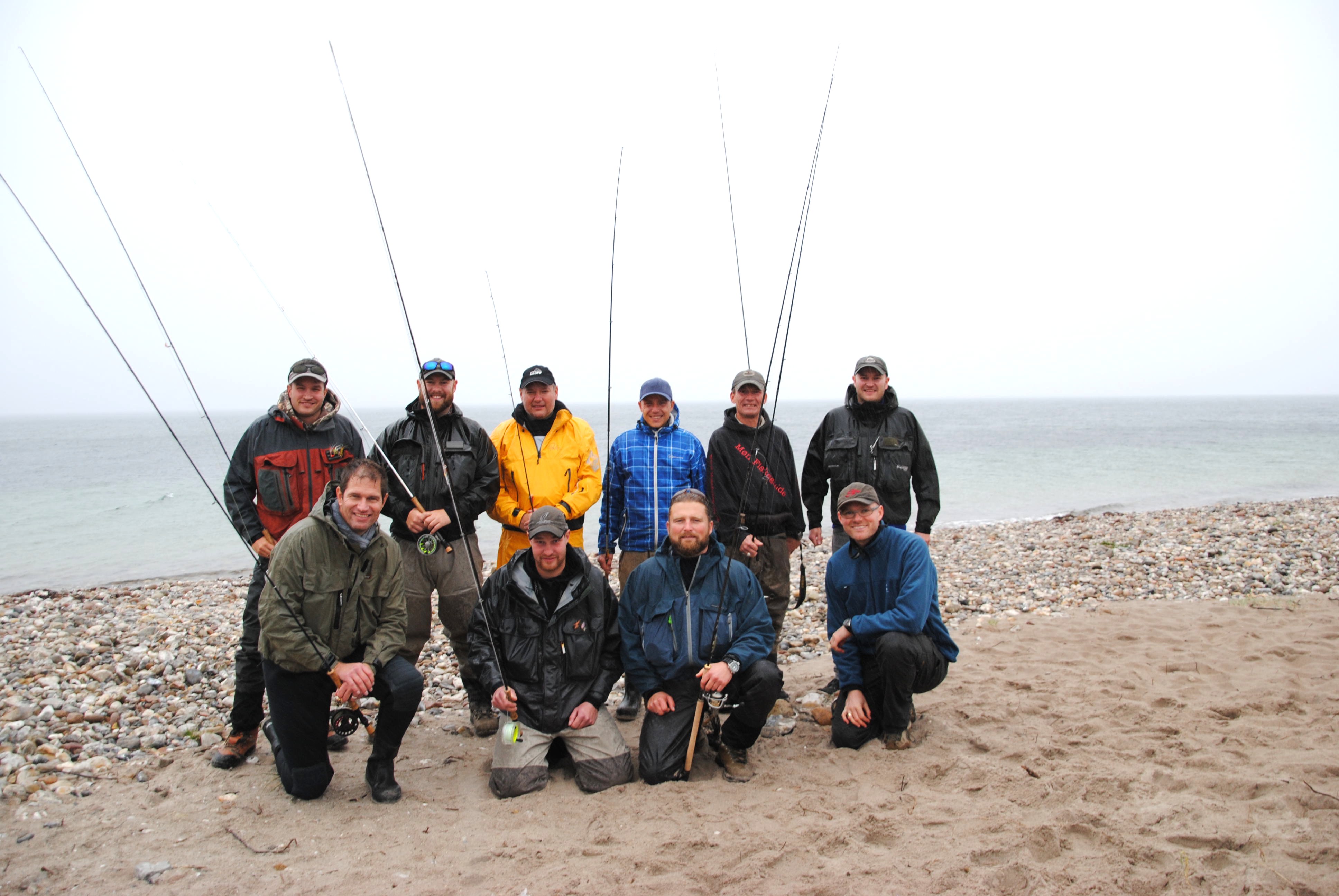 Fiskekurser
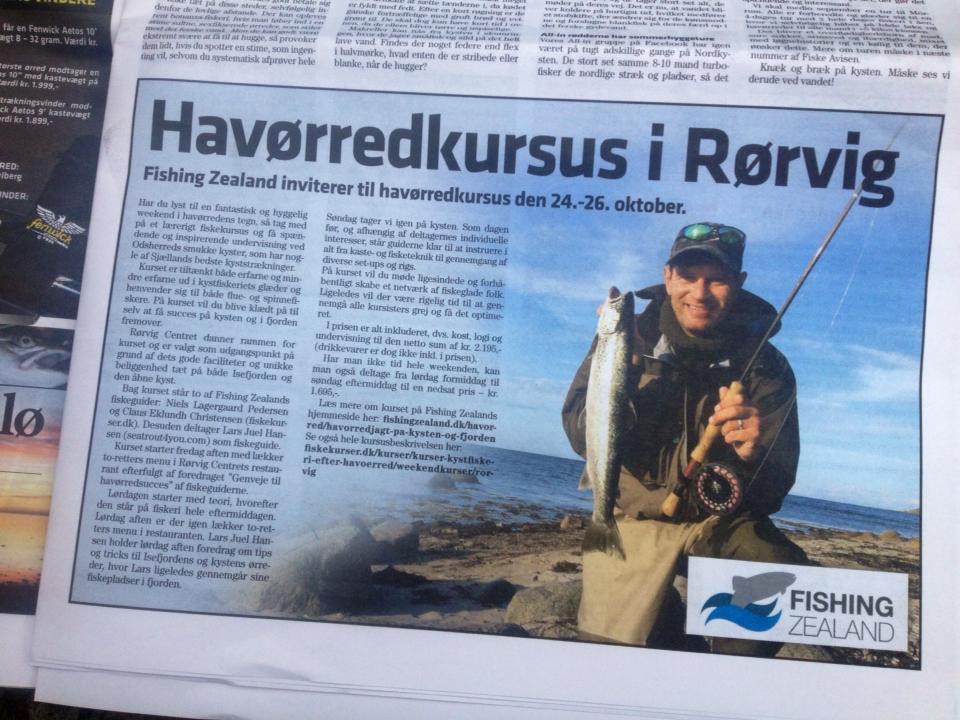 Film: God Lystfiskerstil
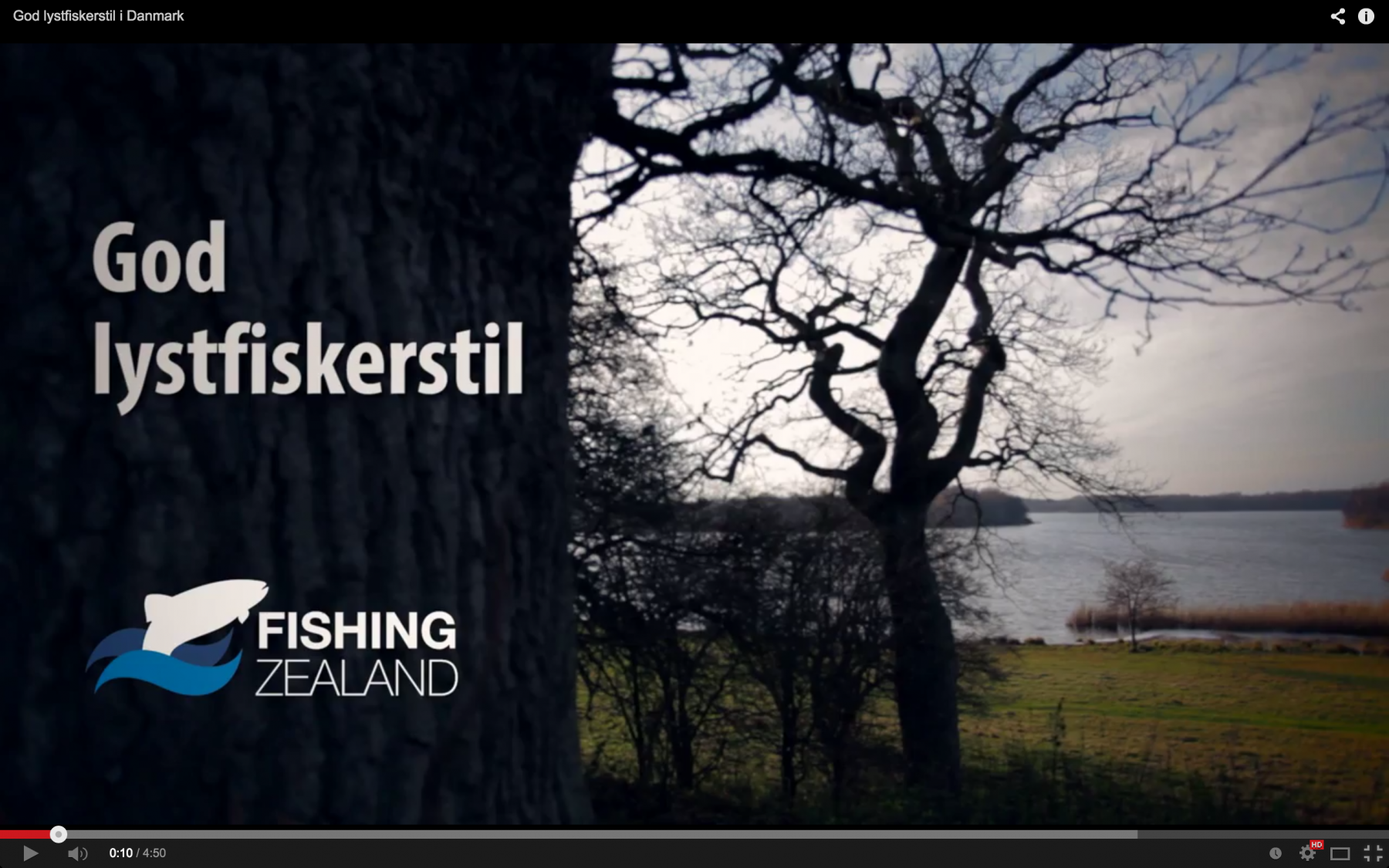 Fiskeguiden - online koncept
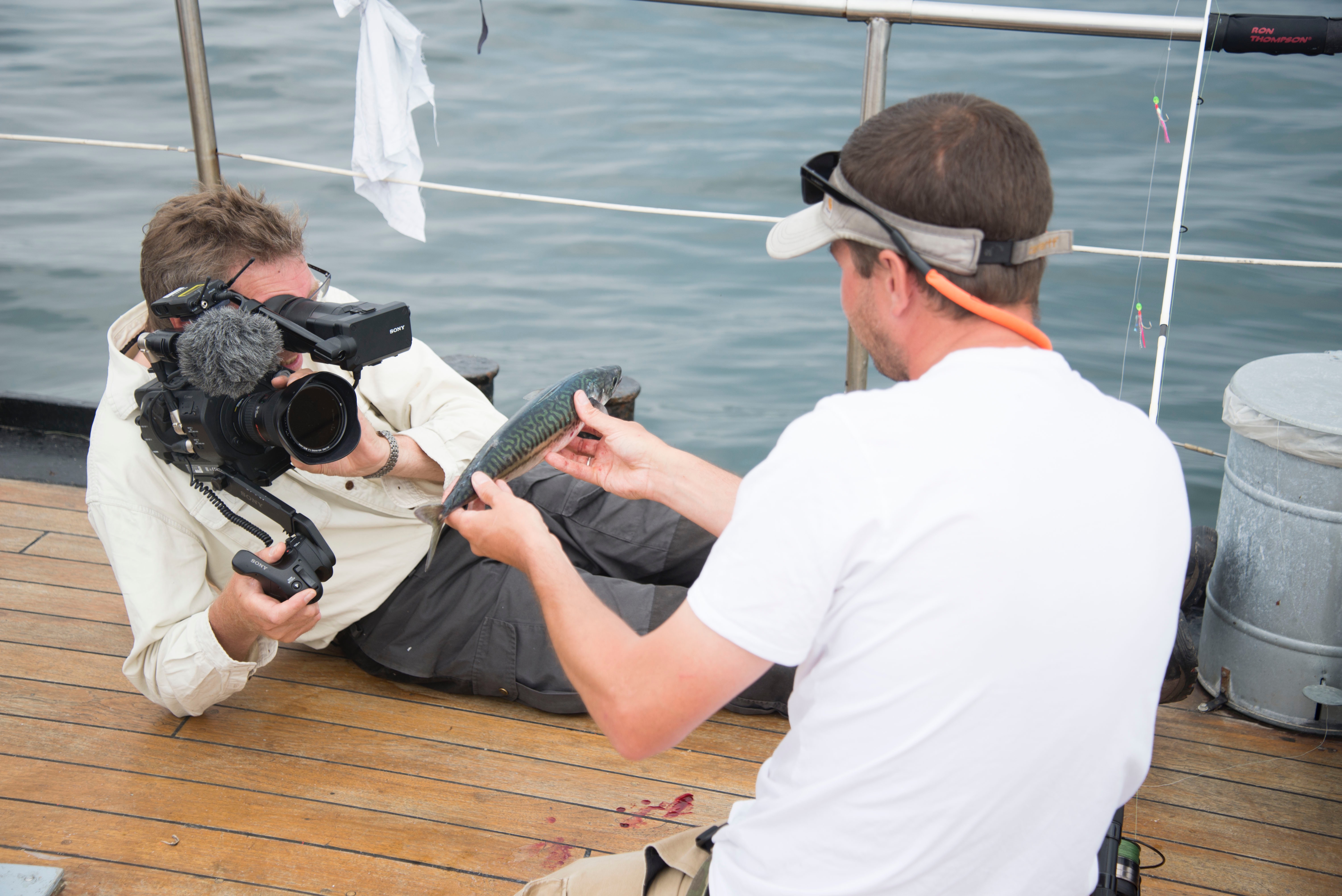 13
Makrel Festival på Sj. Odde
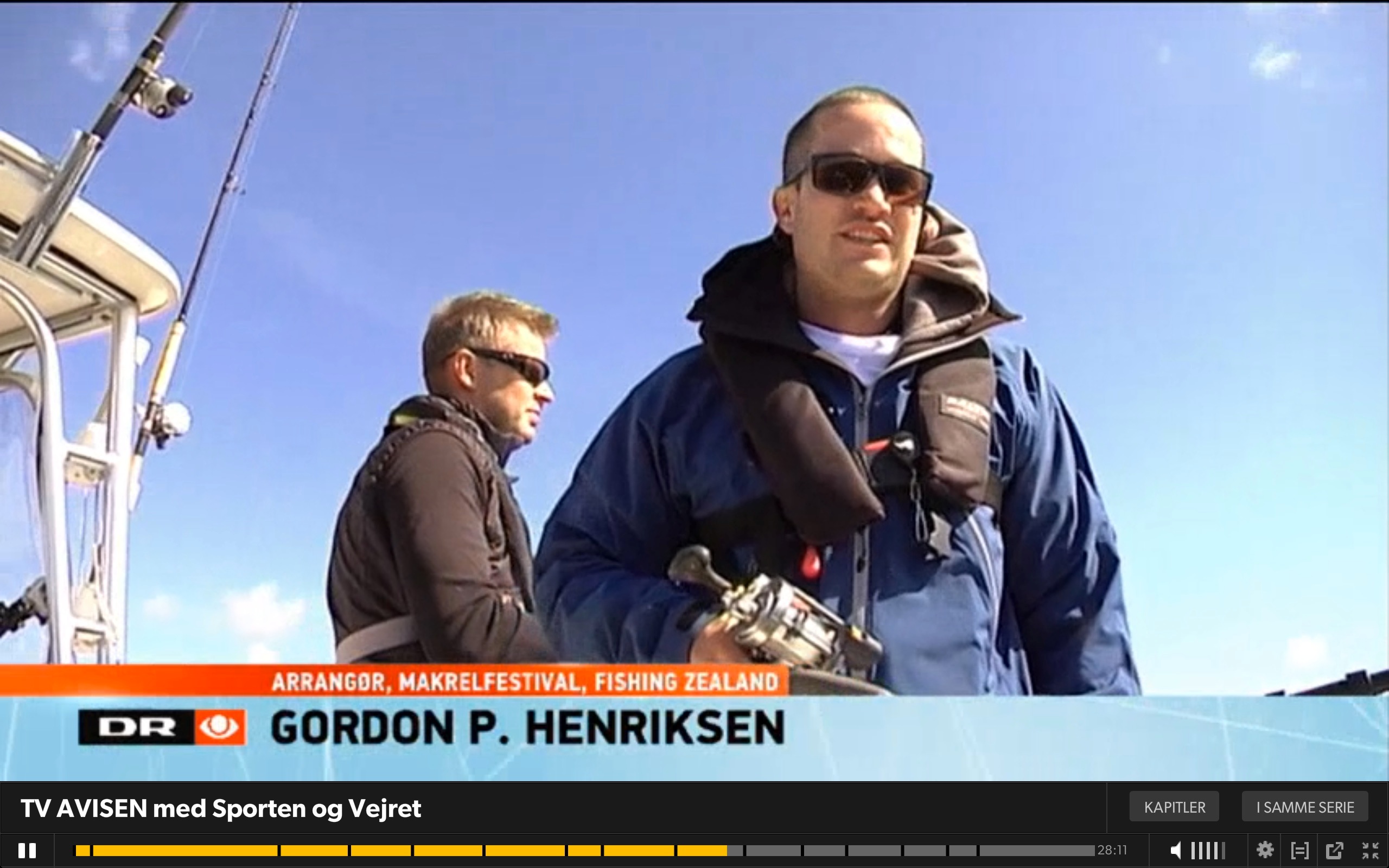 Dansk Brakvands Cup på Møn
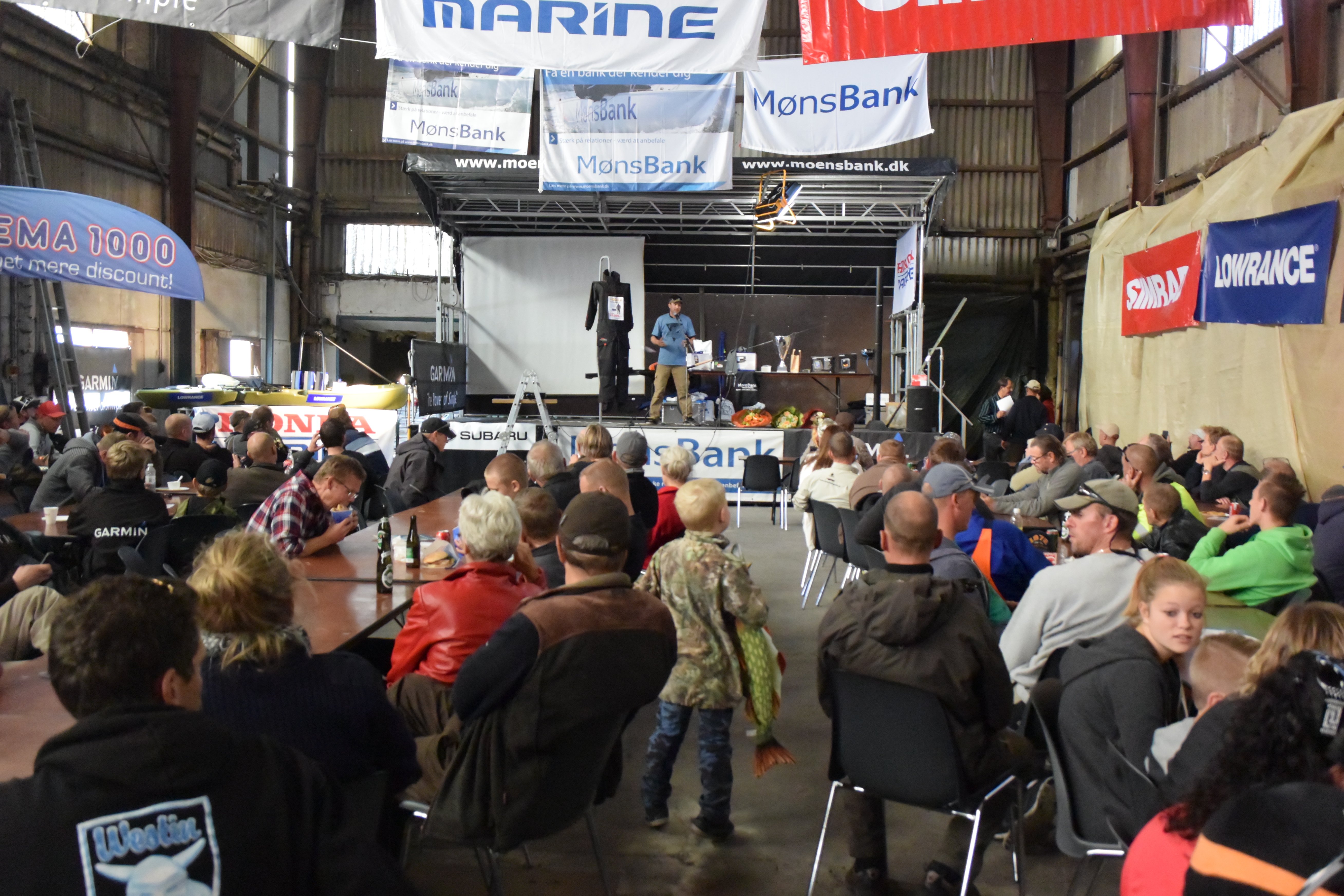 Orø Fjordlandet Open
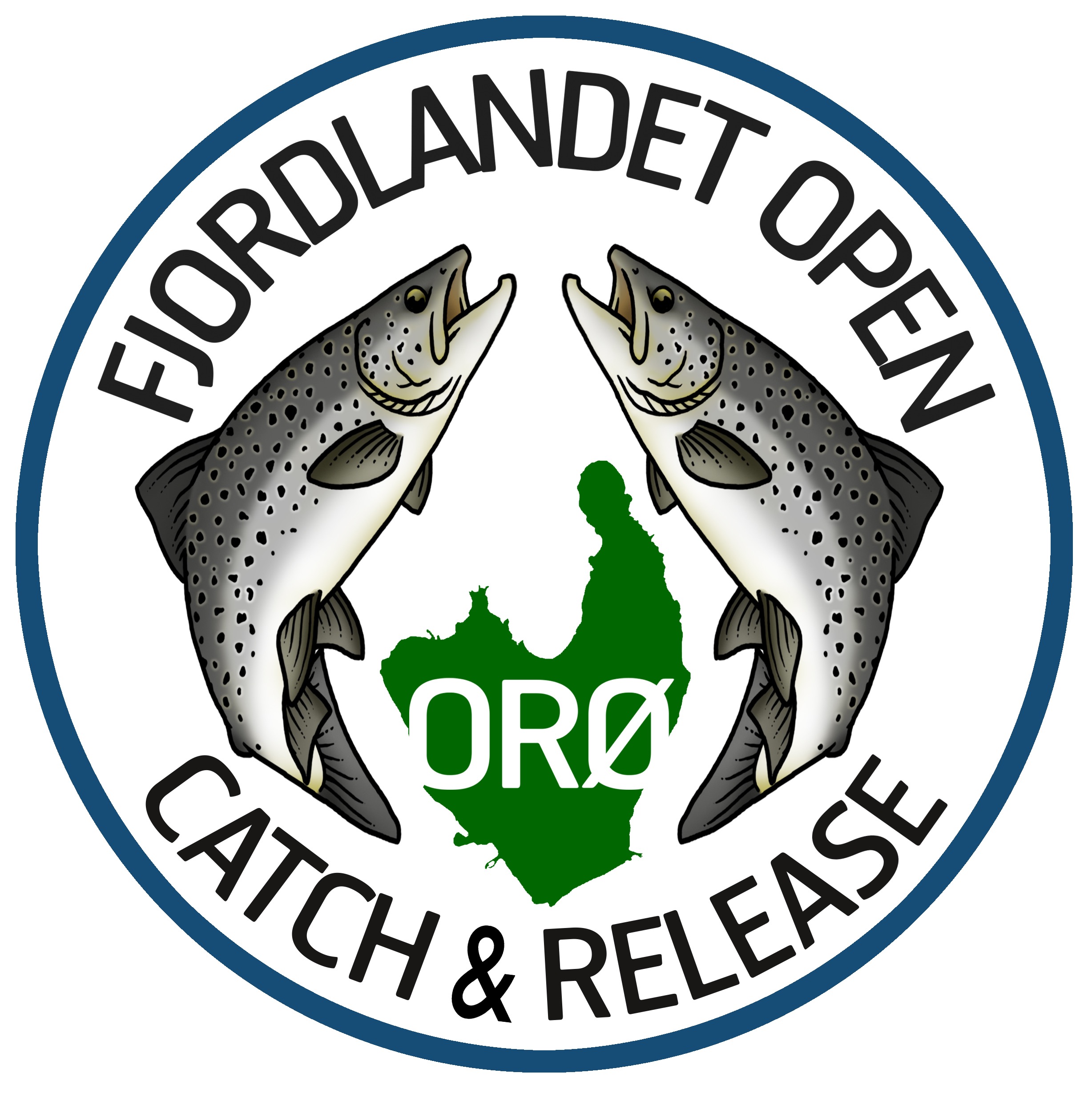 16
Rapport: Havørredbestandenes udviklingspotentiale
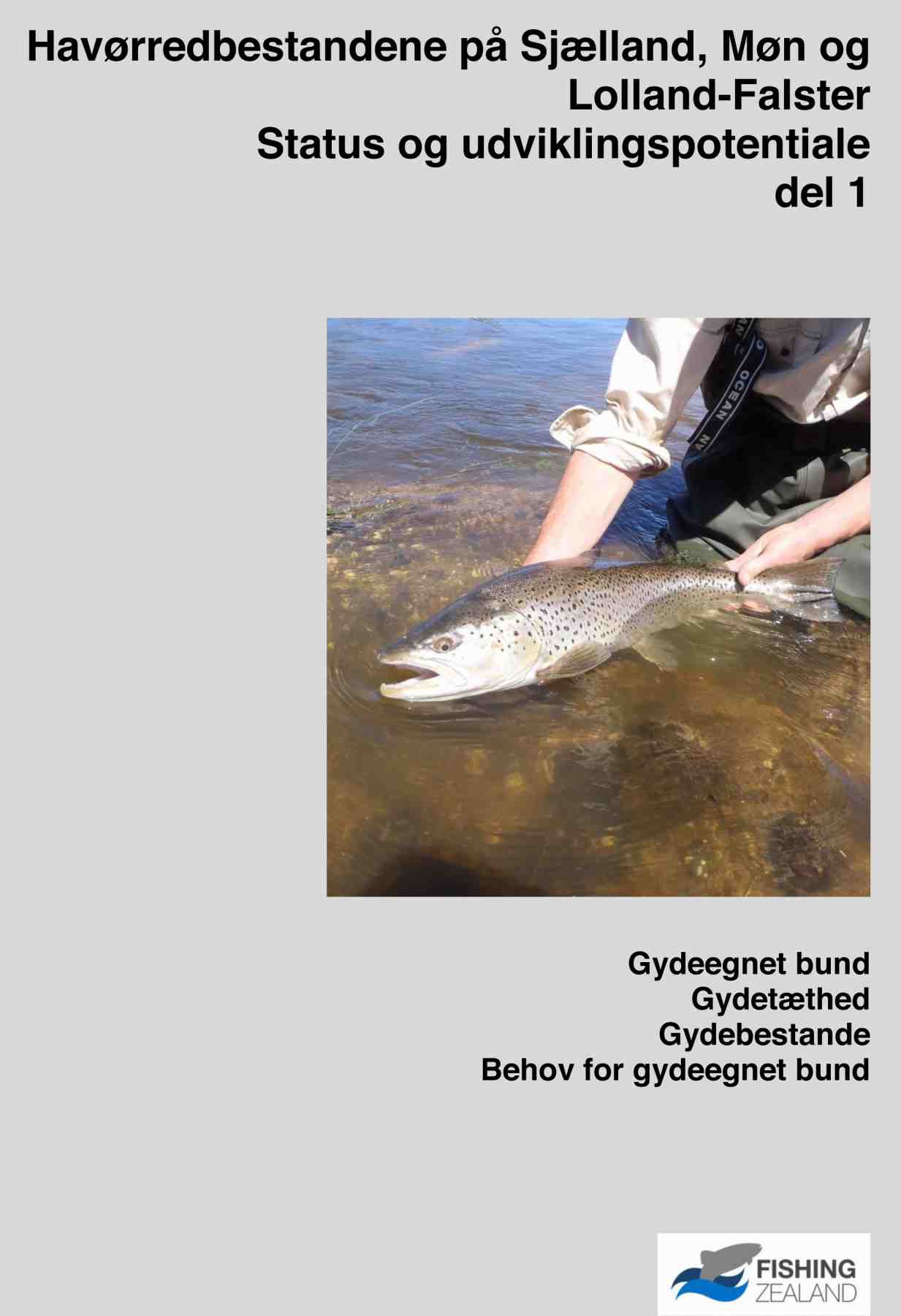 Mediefokus på det frivillige arbejde
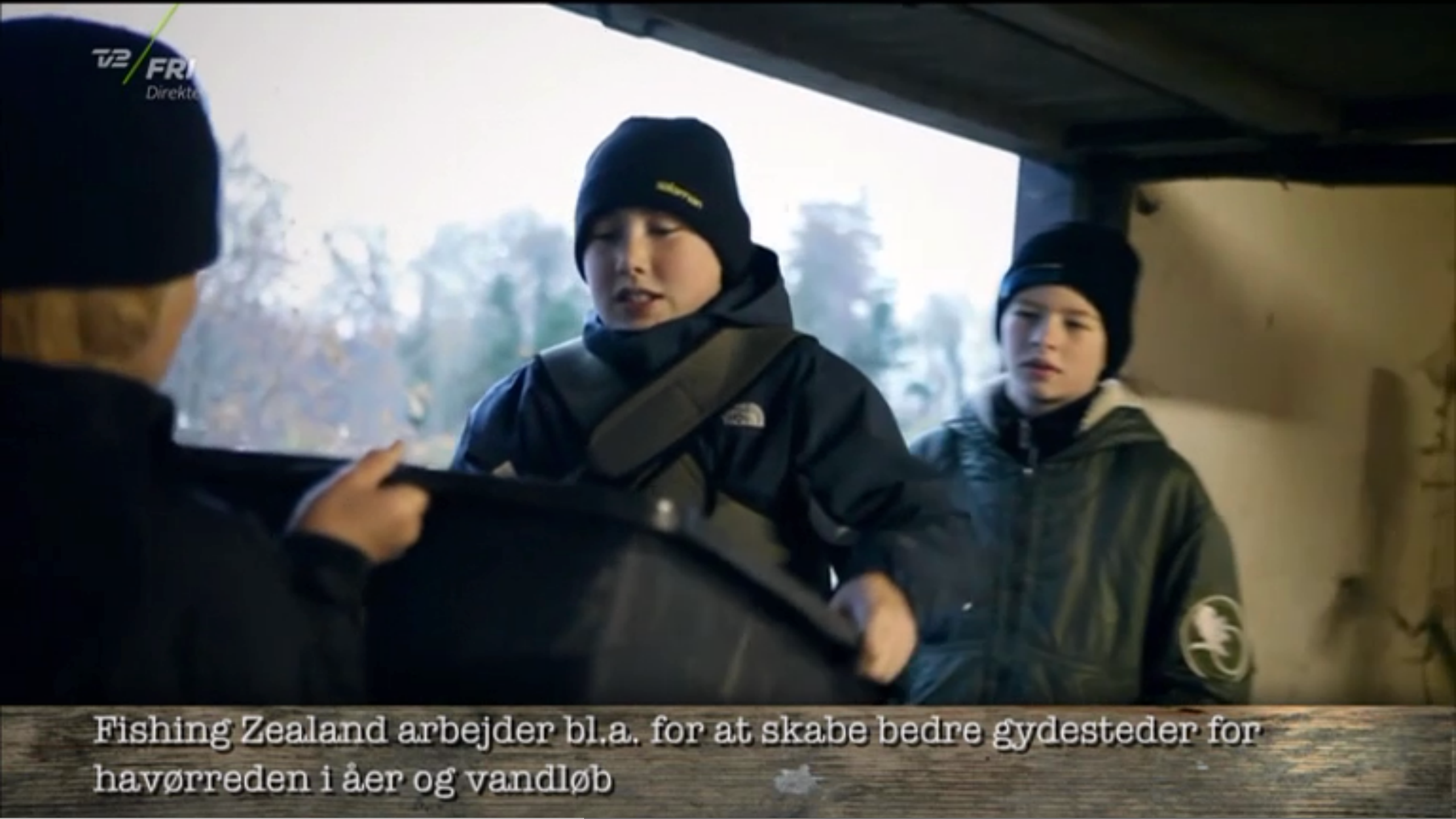 ØrredPatruljen
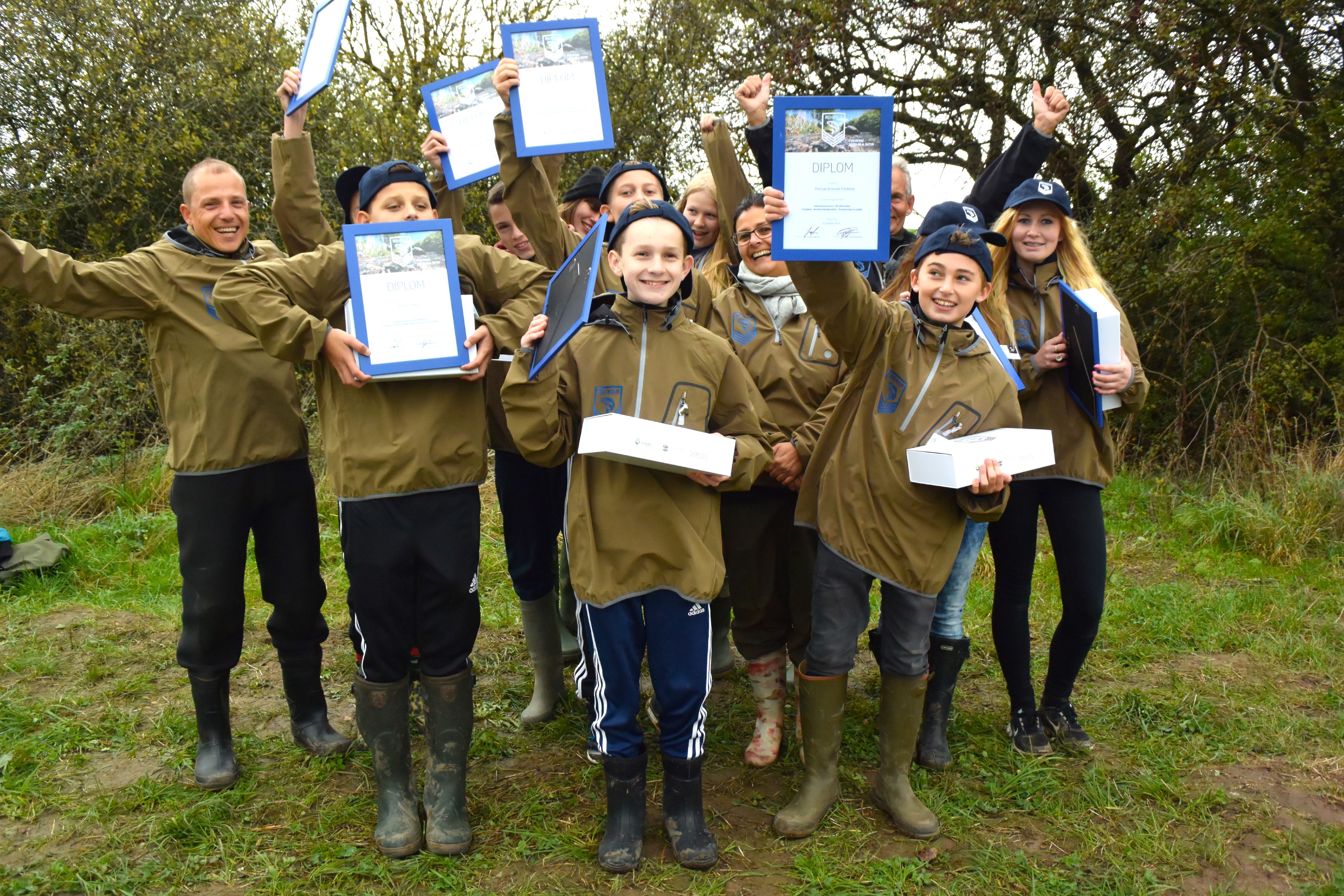 ØrredPatruljen
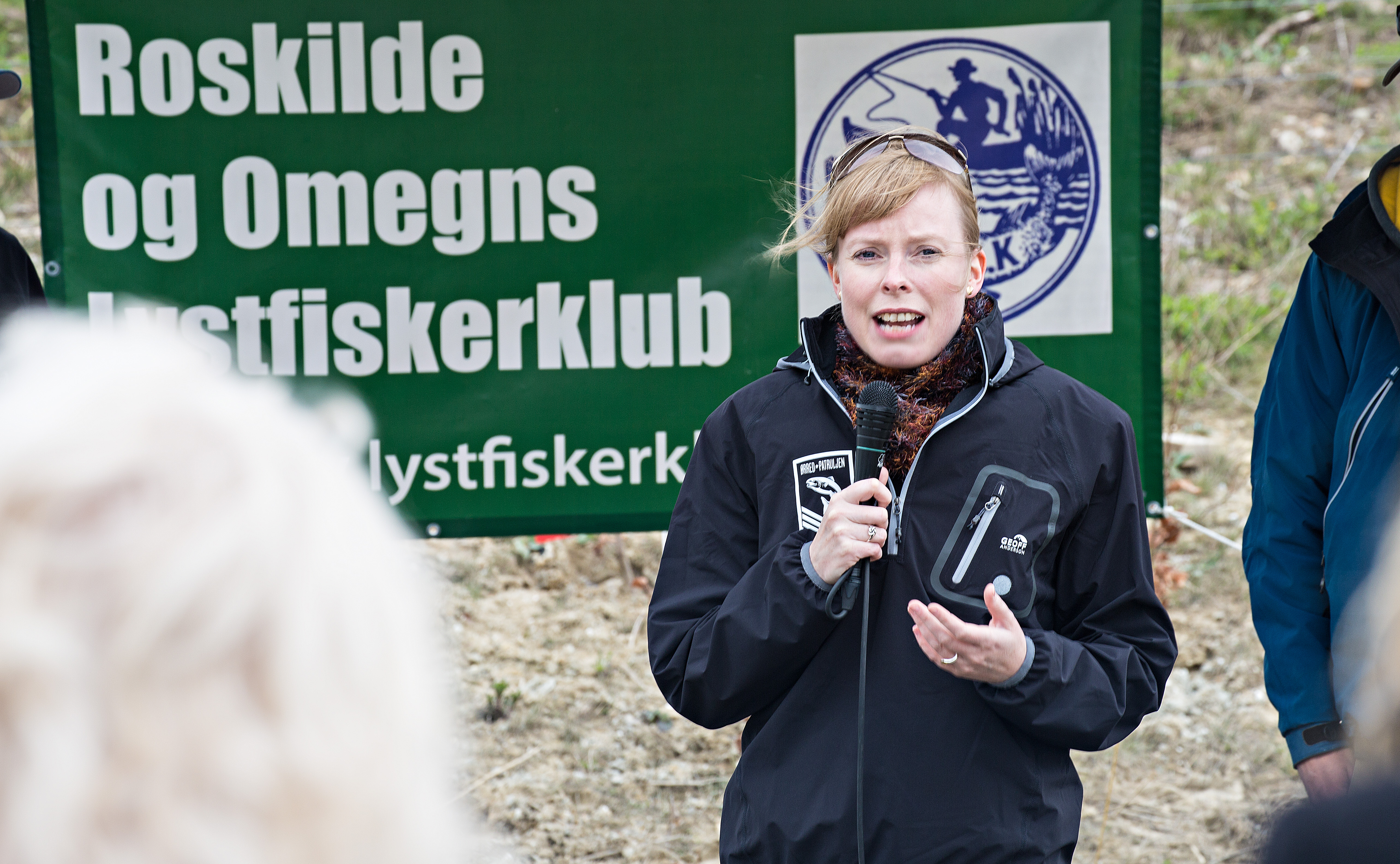 20
Grusbanden
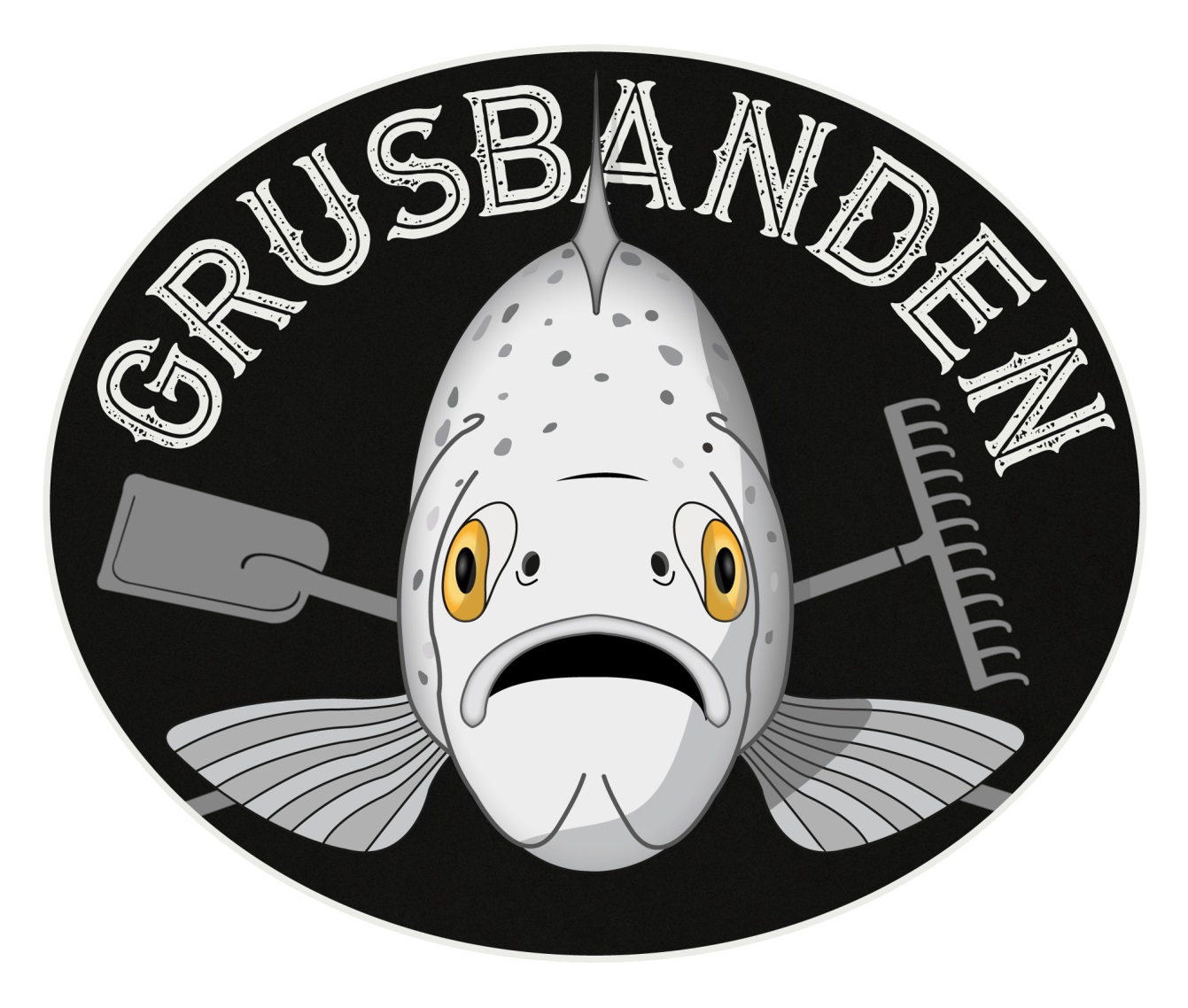 21
Politisk indflydelse
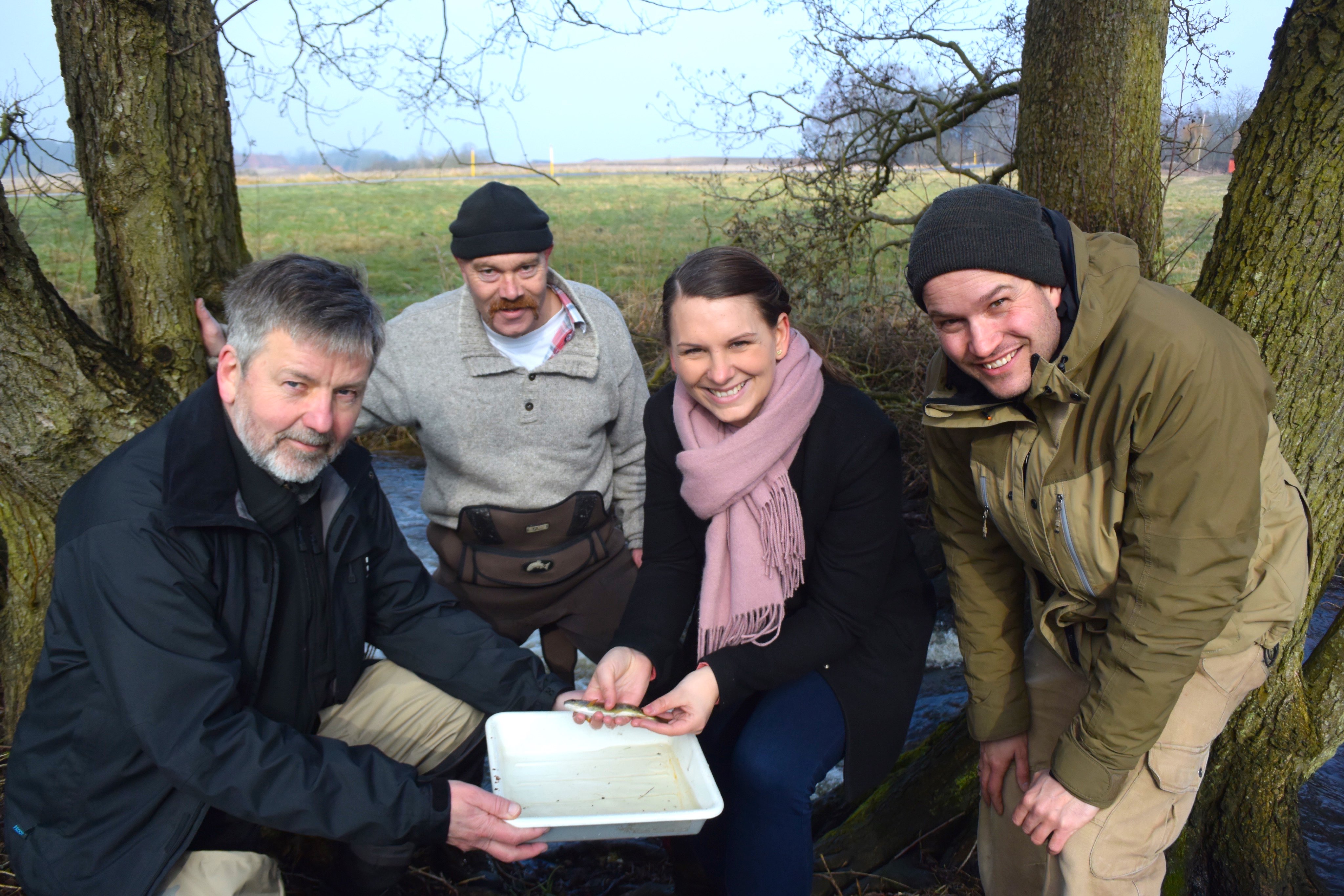 22
Fishing Zealand på podiet i Vejle
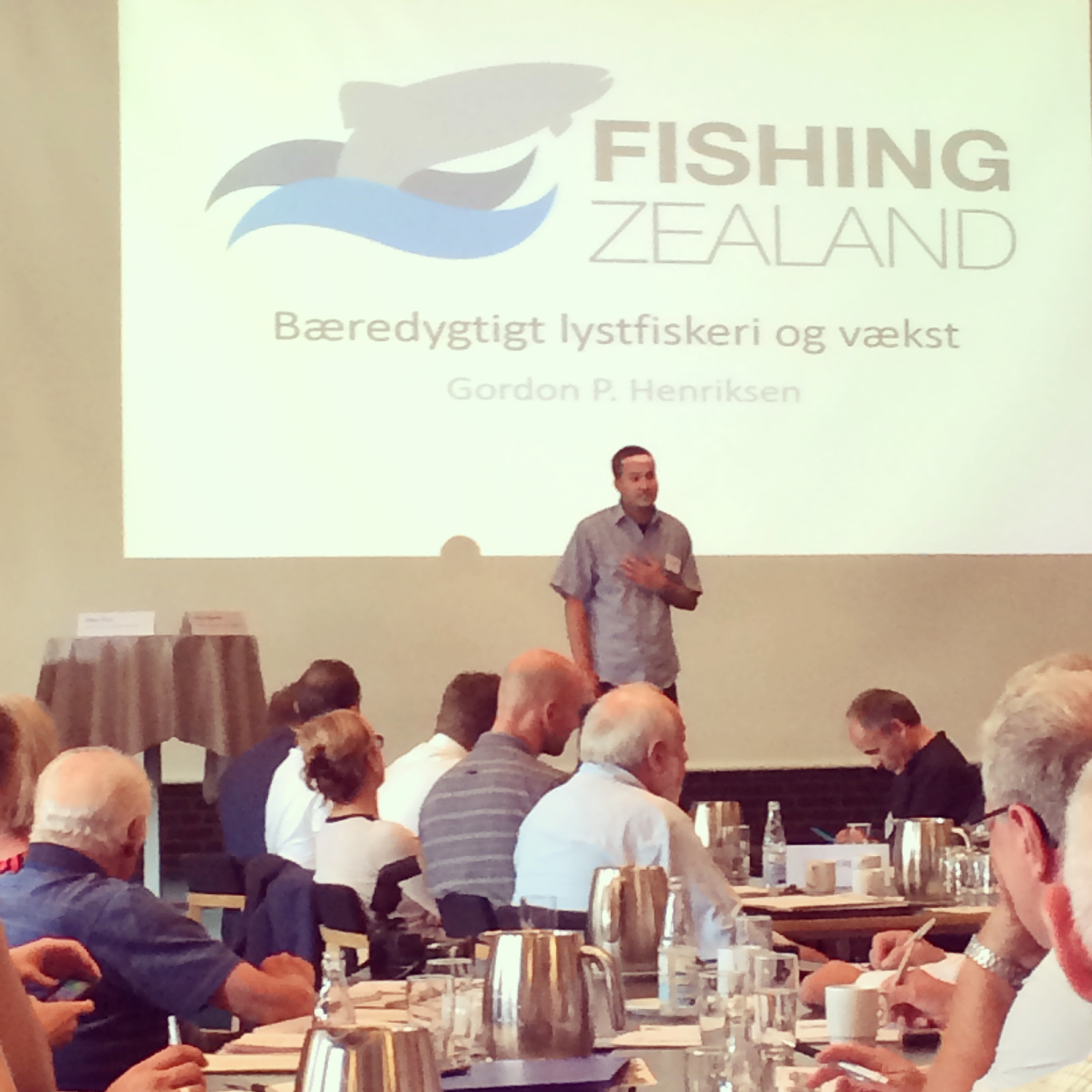 Daværende fødevareministerens visioner
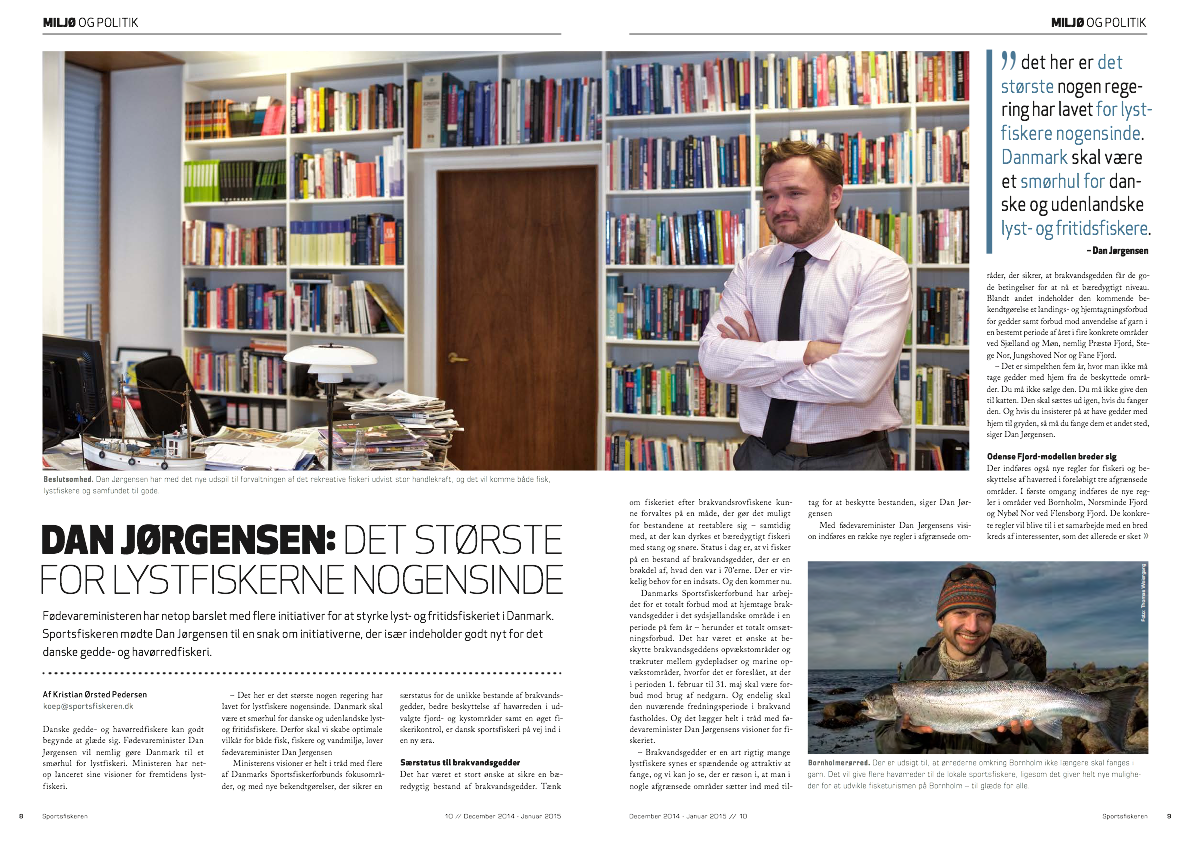 Daværende fødevareministerens visioner
Et godt, rent vandmiljø er en forudsætning for, at fiskebestandene trives og vokser.
Derfor skal vi skabe bedre vandmiljø ved at beskytte flere kystnære områder og samtidig skabe bedre gyde- og levesteder for flere fisk.
Samtidig skal lokale turistorganisationer og myndigheder gå sammen om at skabe de bedst mulige oplevelser for danske og udenlandske fisketurister. 
Det kræver nytænkning, samarbejde og skræddersyede turistpakker. Men det kræver først og fremmest godt vandmiljø og en god naturoplevelse.
25
Daværende fødevareministerens visioner
Samtidig skal vi inspirere nuværende og kommende generationer til at give sig i kast med lyst- og fritidsfiskeriet. 
Det skal blandt andet ske ved at folkeskolerne i  stigende grad indtænker lyst- og fritidsfiskeri i  undervisningen og ved at samtænke fiskeriet  med regeringens generelle frilufts- og vækstpolitik.
26
Taskforce for lystfisketurisme
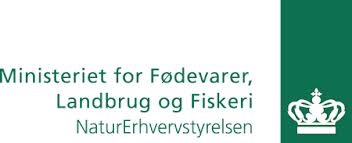 ”Danmark skal markedsføre sig som foregangsland i Europa med bæredygtig naturforvaltning, hvor lystfiskeriet er baseret på vilde selvreproducerende fiskebestande, som i høj grad er foranlediget af naturgenopretning og vandløbsrestaurering.”
Nogle af rapportens allermest centrale anbefalinger er følgende:
En bæredygtig fiskeriregulering baseret på biologisk rådgivning og understøttet af en aktiv vandløbspleje og fiskepleje
Udvikle grundproduktet ved styrkelse af det frivillige arbejde
Udarbejdelse af socioøkonomiske rapporter, som kan dokumentere betydningen af lystfiskertiltag
Etablering af faciliteter ved de mest benyttede fiskepladser
Sikre de naturlige omgivelser, som tiltrækker mange turister
LAG’erne bør i deres kommende arbejde have fokus på at udnytte potentialer i lyst- og fritidsfiskeri.
Friluftsrådet, Nordea Fonden og andre fonde bør støtte udviklingen af lyst- og fritidsfiskeri samt lystfiskerdestinationer
Bedre adgang for lystfiskere i de danske havne
Etablering af en eller flere samarbejdsorganisationer i lighed med Fishing Zealand og Havørred Fyn
28
Inspiration fra Skovshoved
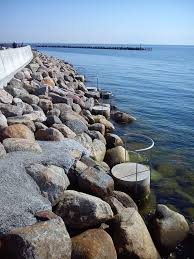 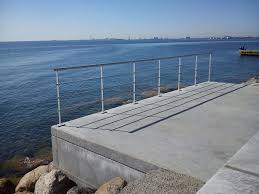 29
Besøg hos svenske “geddefabrikker”
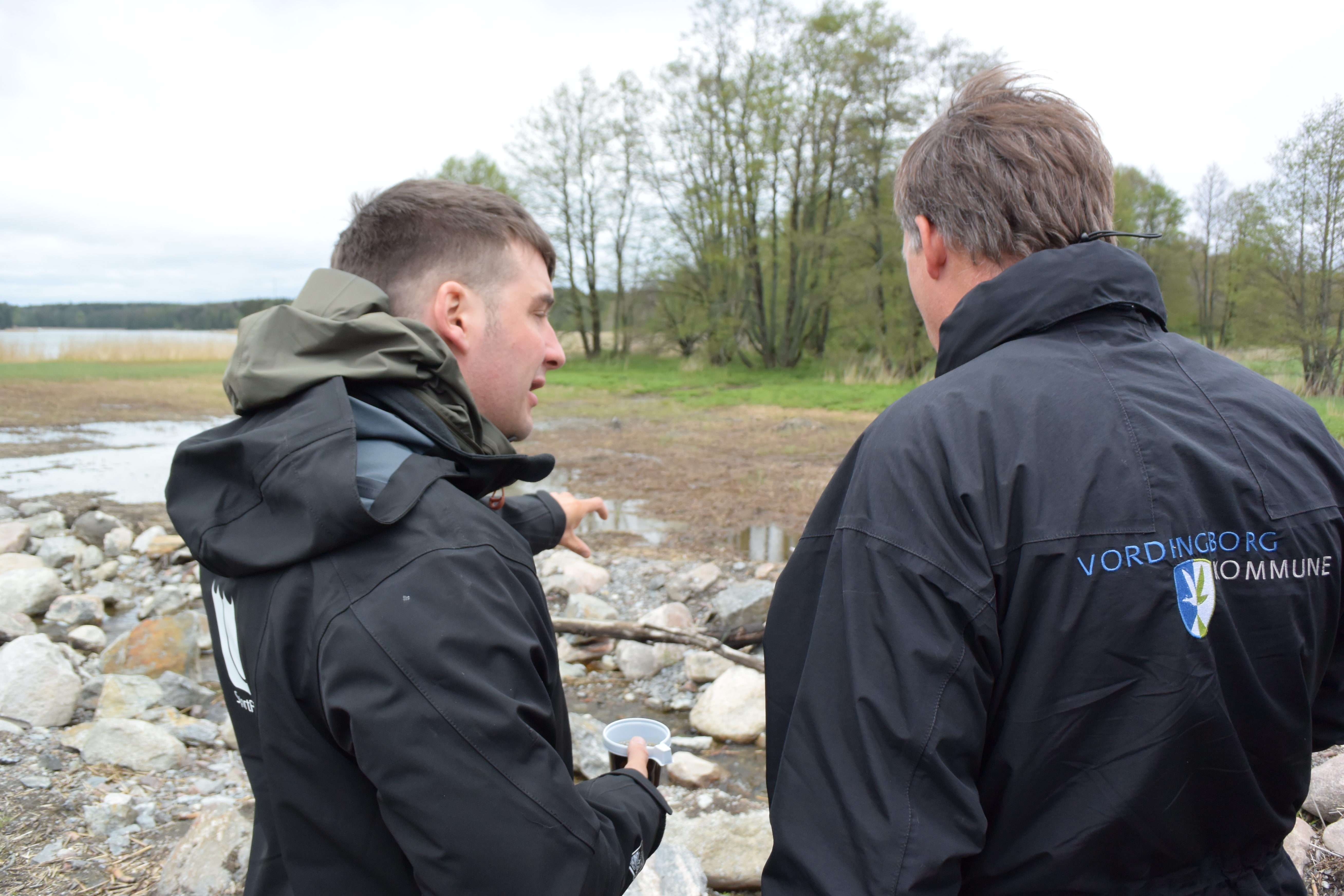 30
Det brede samarbejde virker!
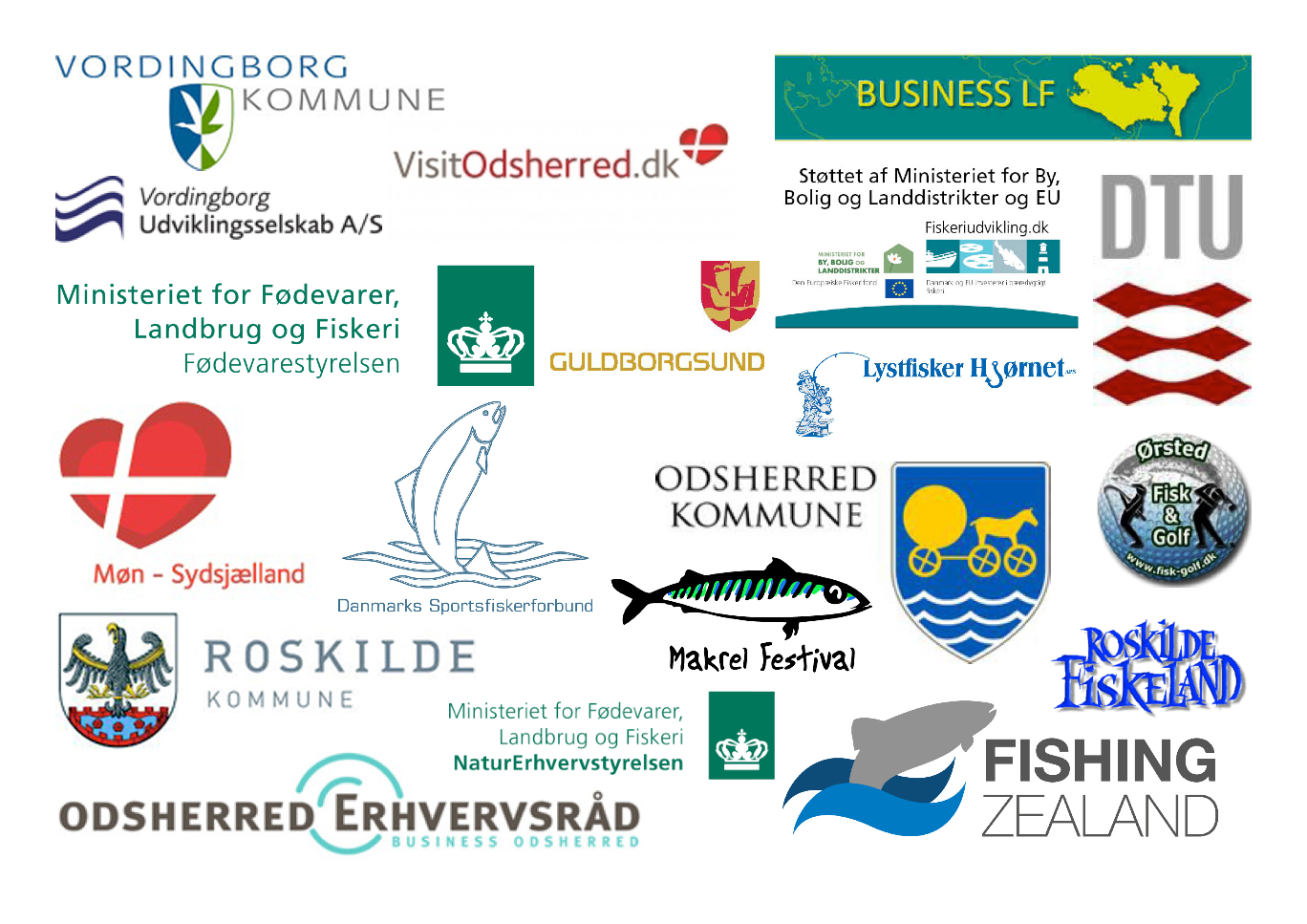 Fishing Zealand Magazine
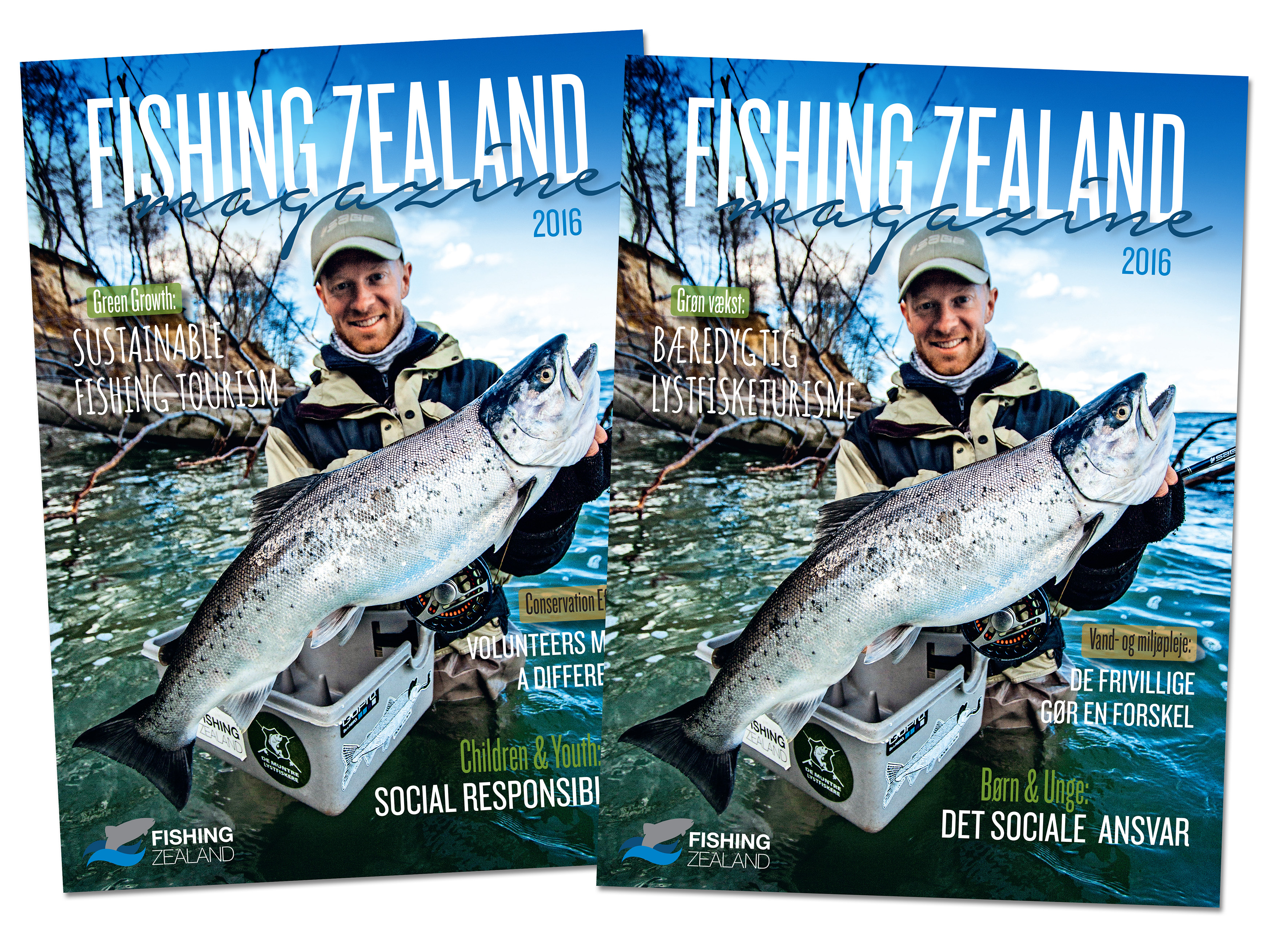 32